Should urinary catheter be used during routine primary knee or hip arthroplasty?
Atthakorn Jarusriwanna, MD
Postdoctoral Research Fellow; Rothman Orthopaedic Institute at                            Thomas Jefferson University, Philadelphia, PA, USA
Assistant Professor; Department of Orthopaedics,                                 Faculty of Medicine, Naresuan University, Phitsanulok, Thailand
The Experts
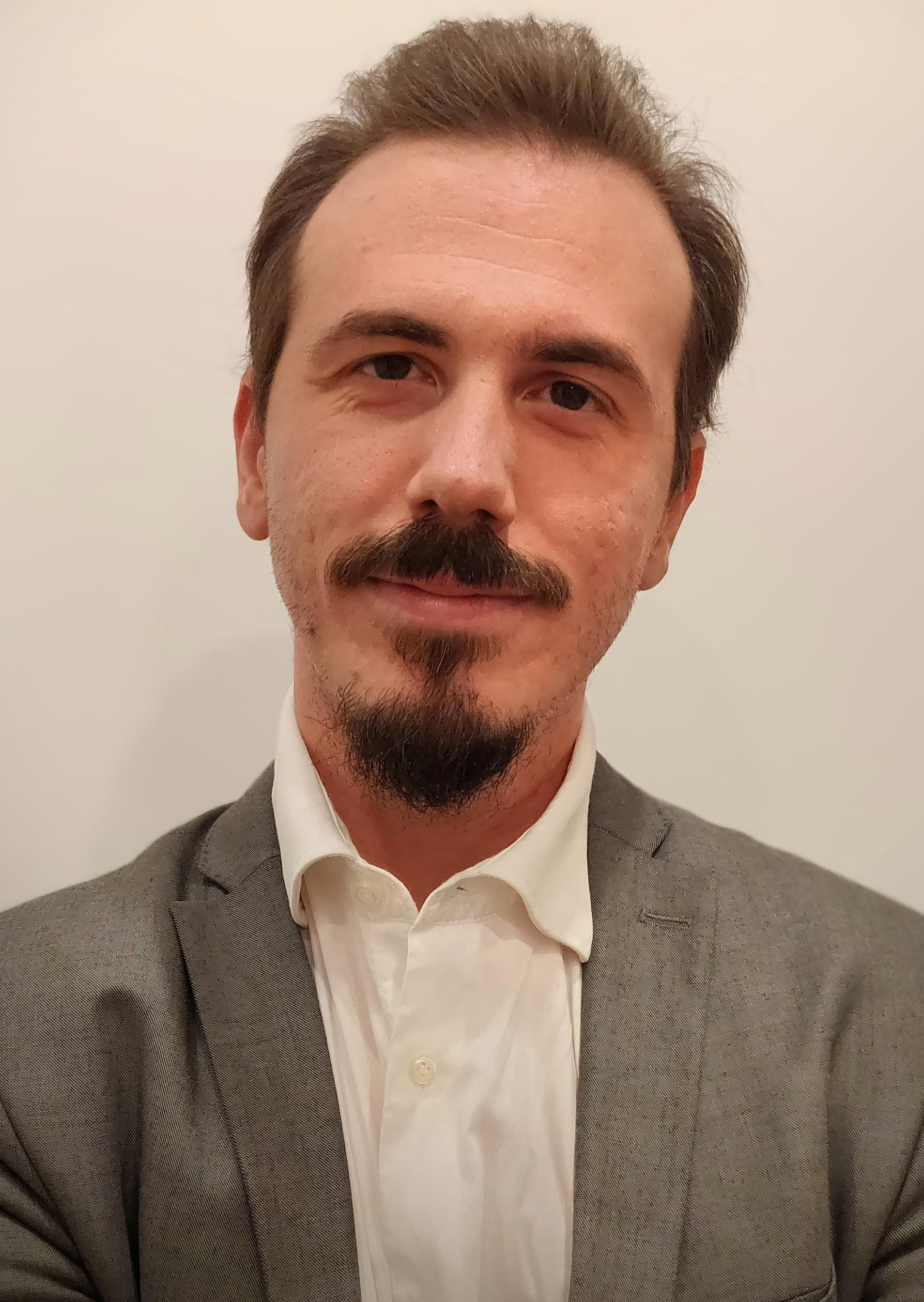 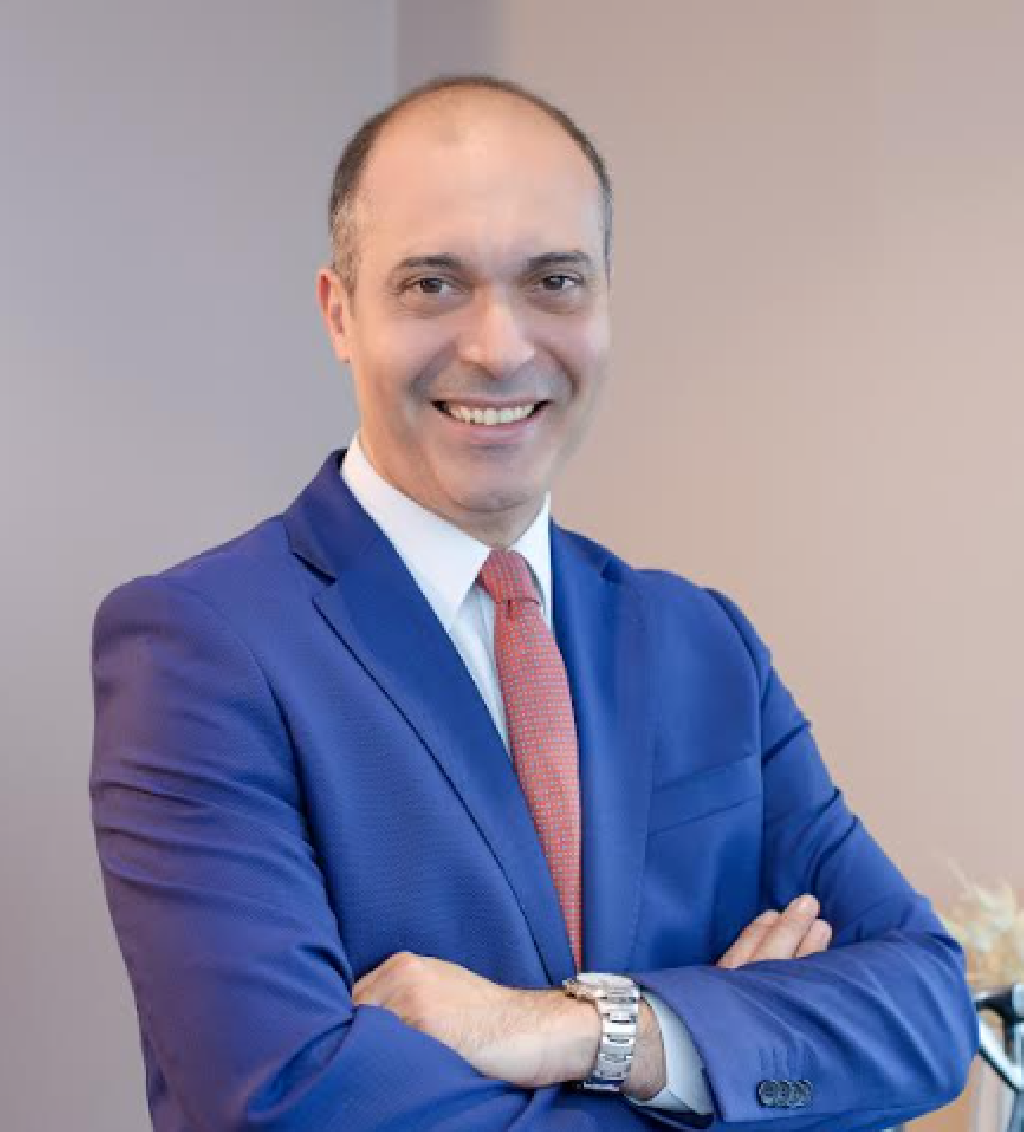 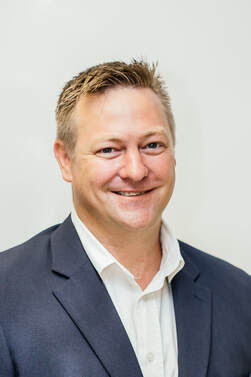 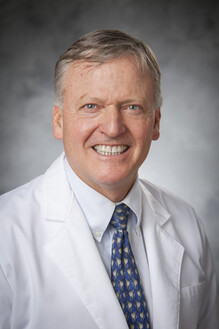 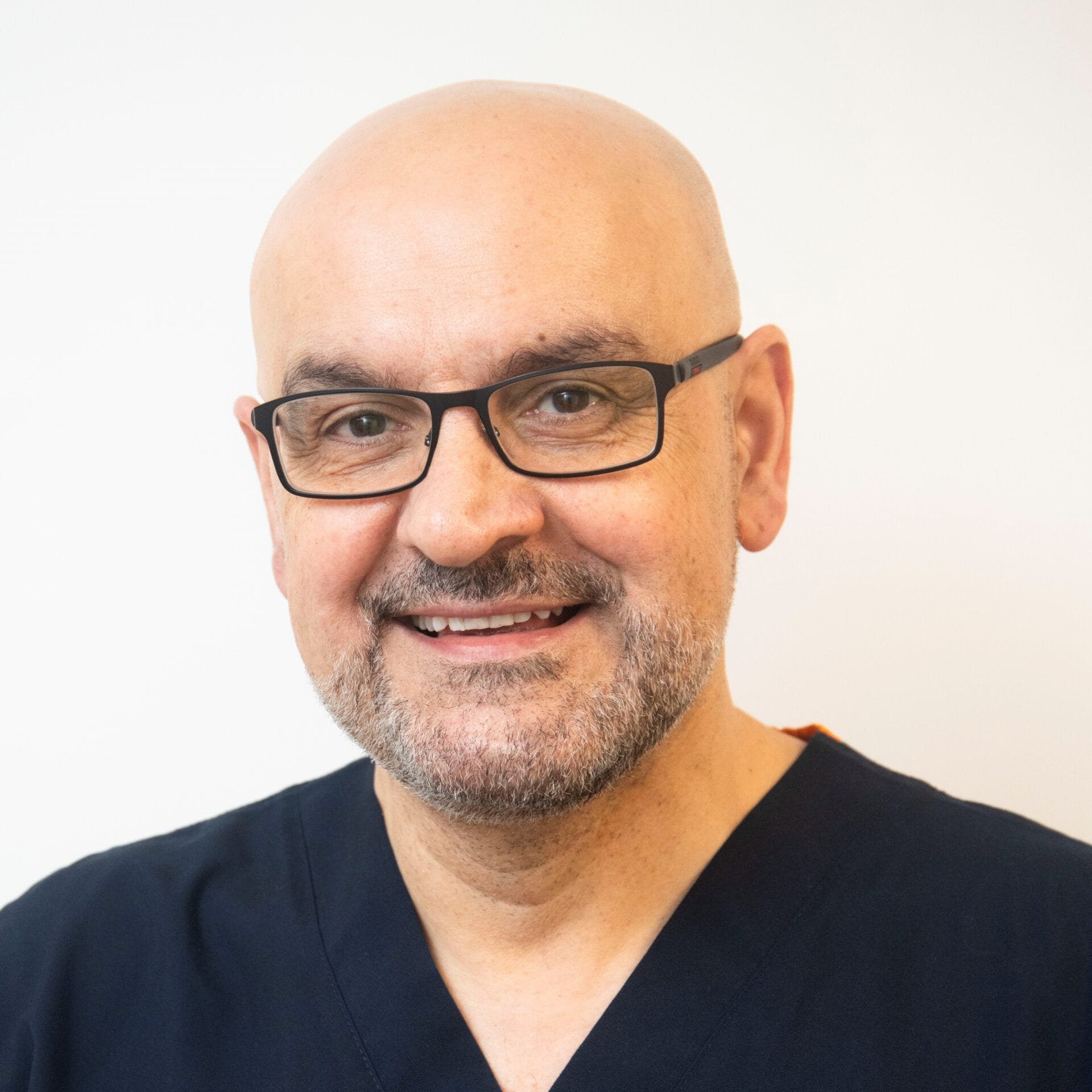 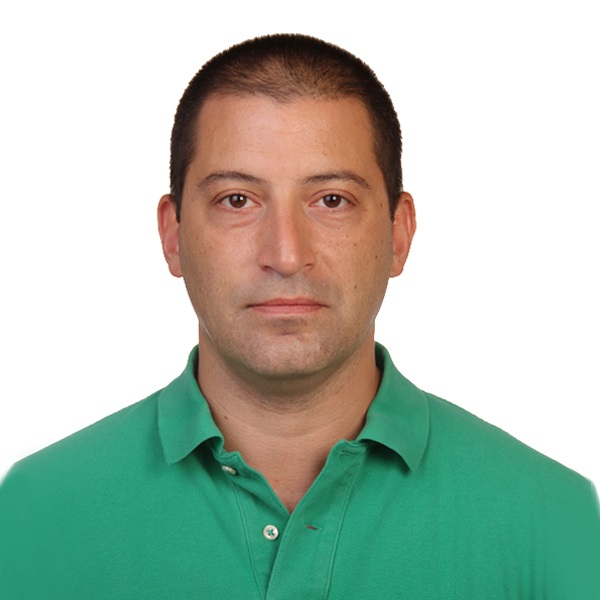 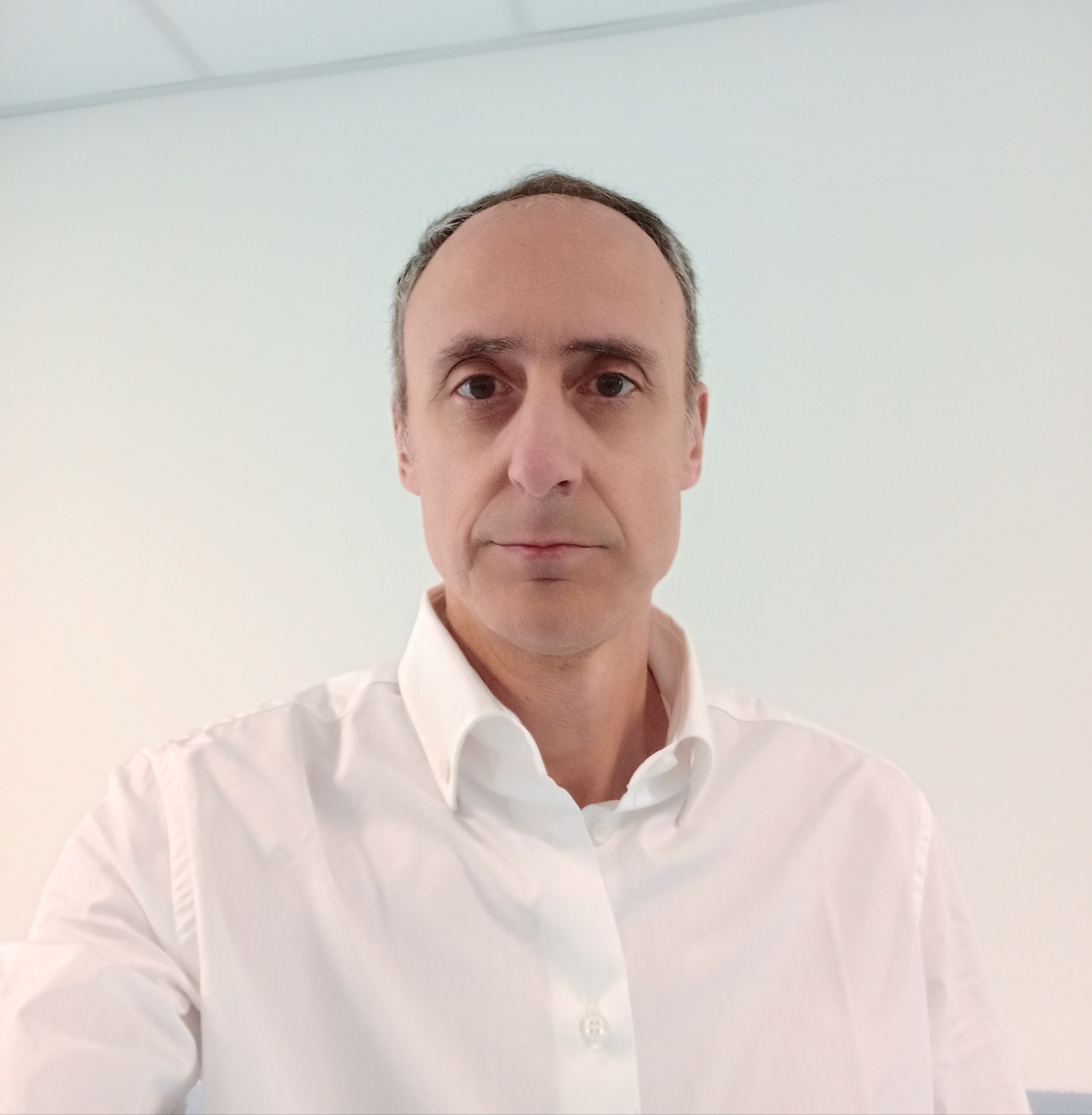 Gabriele Tucci, MD
Ospedale dei Castelli Ariccia
Italy
Deiary Kader, 
MBChB, FRCS, MFSEM
South West London Elective Orthopaedic Centre
UK
Gökhan Kaynak, MD
Cerrahpaşa School of Medicine
Türkiye
Daniele De Meo, 
MD
Sapienza University of Rome
Italy
Kerem Başarır, 
MD
Ankara University
Türkiye
William Jiranek, MD, FACS
Duke University
USA
Koos Jordaan, MBChB, HDip, 
FC Orth 
Tygerberg Hospital
South Africa
It is controversial whether the use of urinary                        catheters in routine primary knee or hip                            arthroplasty is necessary.
Pros
May prevent urinary retention
Volume monitor/management
Cons
May reduce mobility; increase length of hospital stay and costs
Increase risk of UTIs
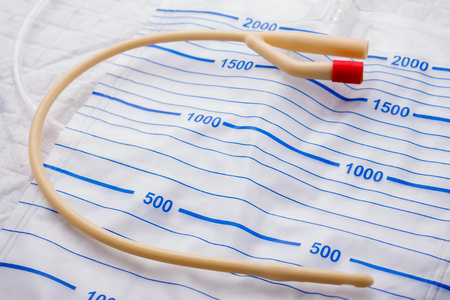 Literature review/process
Inclusion criteria
Primary total knee or total hip arthroplasty 
The use of urinary catheter/Foley catheter/bladder catheter 
Complications related to the bladder and infection (bladder dysfunction/incontinence/urinary retention/urinary tract infection/periprosthetic joint infection)
English language
Exclusion criteria
Revision total knee or total hip arthroplasty
The patients with preoperative requirement of a urinary catheter (e.g. permanent catheter)
Systematic reviews, case reports, review articles
Literature review/process
Keywords: 3 domains
“total joint arthroplasty” OR “total knee arthroplasty” OR “total hip arthroplasty” 	AND
“urinary catheter” OR “bladder catheter” OR “Foley catheter”
	AND
“complication” OR “urinary retention” OR “urinary tract infection” OR “periprosthetic joint infection” OR “incontinence” OR “bladder function” OR “bladder dysfunction”
Literature review/process
Studies from databases/registers (n = 2,320)
PubMed (n = 1,204)
Scopus (n = 892)
CINAHL (n = 224)
Identification
References removed (n = 1,118)  
Duplicates identified by Covidence    (n = 1,118)
Studies screened (n = 1,202)
Studies excluded (n = 1,052)
Screening
Studies assessed for eligibility (n = 150)
Studies excluded (n = 95)
Studies included in review (n = 55)
Included
Findings of the literature
Of 55, 29 studies did not use perioperative urinary catheters.
Definition of postoperative urinary retention (POUR) 
The inability to voluntarily empty the bladder causing bladder overload
The inability to void that requires the placement of an indwelling or straight catheter
Specific cut-off values for bladder volumes as measured by bladder scanning
Magaldi RJ et al. J Bone Joint Surg Am. 2024;106(7):569-74.
Mathew M et al. J Arthroplasty. 2021;36(11):3681-5.
Findings of the literature
Using the urinary catheter vs POUR
The overall rate of POUR: no catheter 15.94% vs catheter 5.64% (after removal) 
The perioperative use of catheter was associated with a reduced odds of POUR           (OR 0.32; 95% CI 0.28-0.35).
Using the urinary catheter vs UTIs and PJIs
Indwelling urinary catheter → a higher risk of UTIs (OR 1.19; 95% CI 1.02-1.40).
The risk of PJIs was comparable (OR 1.21; 95% CI 0.38-3.81).
Findings of the literature
The risk factors of POUR, UTIs, and PJIs
General anesthesia → decreased odds of POUR compared to regional anesthesia  (OR 0.84; 95% CI 0.74-0.95)
High-risk patients for POUR → Male patients > 65 years + spinal anesthesia with intrathecal morphine1
Symptomatic benign prostatic hyperplasia (BPH) patients
Increased risk for developing POUR (OR 2.64; 95% CI 1.93-3.61), UTIs (OR 6.24; 95% CI 2.25-17.35), and PJIs (OR 6.85; 95% CI 1.87-25.08)
1 Dana E et al. Singapore Med J. 2023.
Findings of the literature
Urinary catheter suggestion
Patients with BPH → using the International Prostate Symptom Score (IPSS) to evaluate the risk of POUR could be a useful tool to determine the necessity of prophylactic catheterization1,2
Patients who developed POUR → intermittent catheterization demonstrated a lower risk of UTIs compared to indwelling urinary catheter3
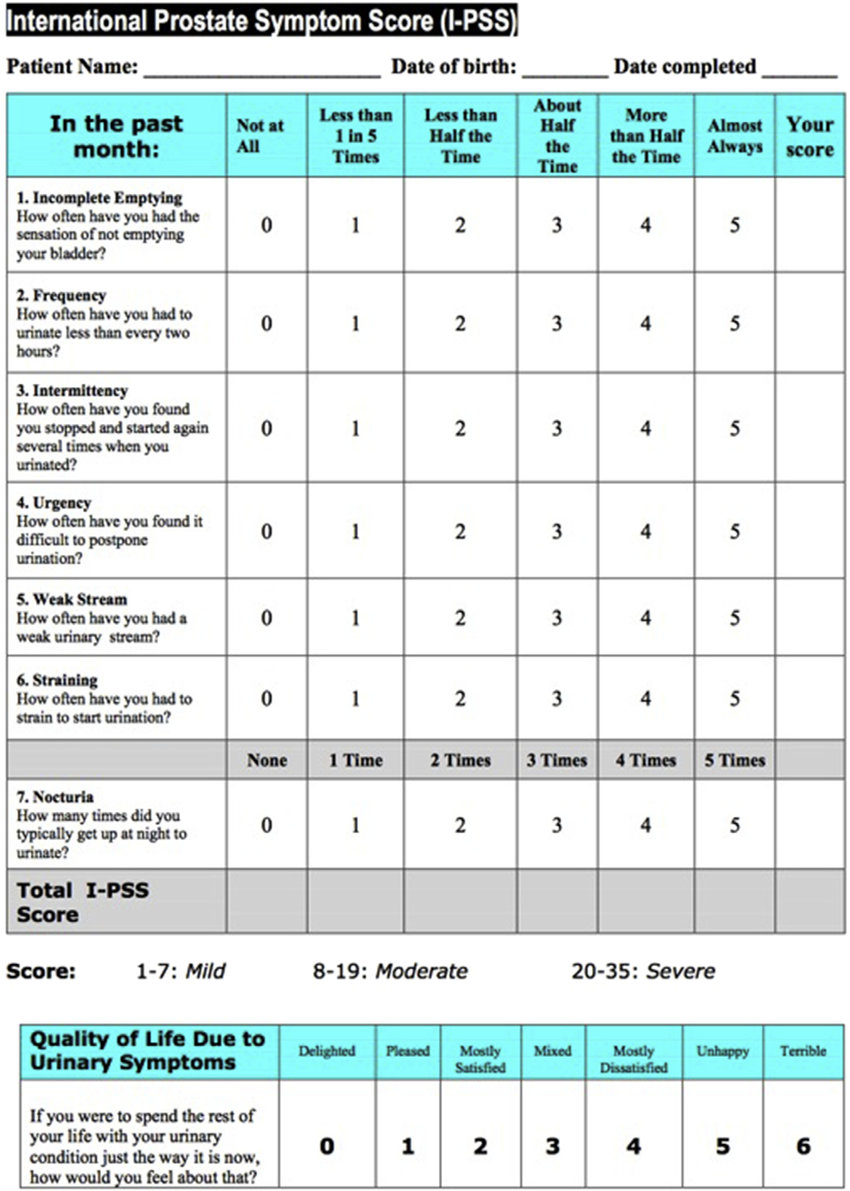 1 Kieffer WK et al. Ann R Coll Surg Engl. 2012;94(5):356-8.
2 Scholten R et al. J Arthroplasty. 2018;33(5):1546-51.
3 Garbarino LJ et al. J Arthroplasty. 2020;35(6s):S325-s9.
Question
Should urinary catheter be used during routine primary knee or hip arthroplasty?
Rationale
A comprehensive search was conducted on PubMed, Scopus, and the CINAHL database, resulting in 1,202 abstracts. After screening, fifty-five manuscripts were included in the final review. The majority of studies did not use perioperative urinary catheters (29 studies).
The overall rate of POUR in patients without the use of urinary catheters was 15.94%, while patients with perioperative placement of urinary catheters had an overall POUR rate of 5.64% after catheter removal. 
The perioperative use of urinary catheters was associated with a reduced odds of POUR (OR 0.32; 95% CI 0.28-0.35). 
However, indwelling urinary catheters revealed a higher risk of UTIs with an odds ratio of 1.19 (95% CI 1.02-1.40), while the risk of PJIs was comparable (OR 1.21; 95% CI 0.38-3.81).
Level of evidence: Moderate
Question
Should urinary catheter be used during routine primary knee or hip arthroplasty?
Response
Routine use of urinary catheters is not required in patients undergoing total joint arthroplasty.